IN-Situ NANOFLUIDO™
MEJORADOR DE HUELLA DE CARBONO
&
HUELLA HIDRICA EN CRUDOS PESADOS
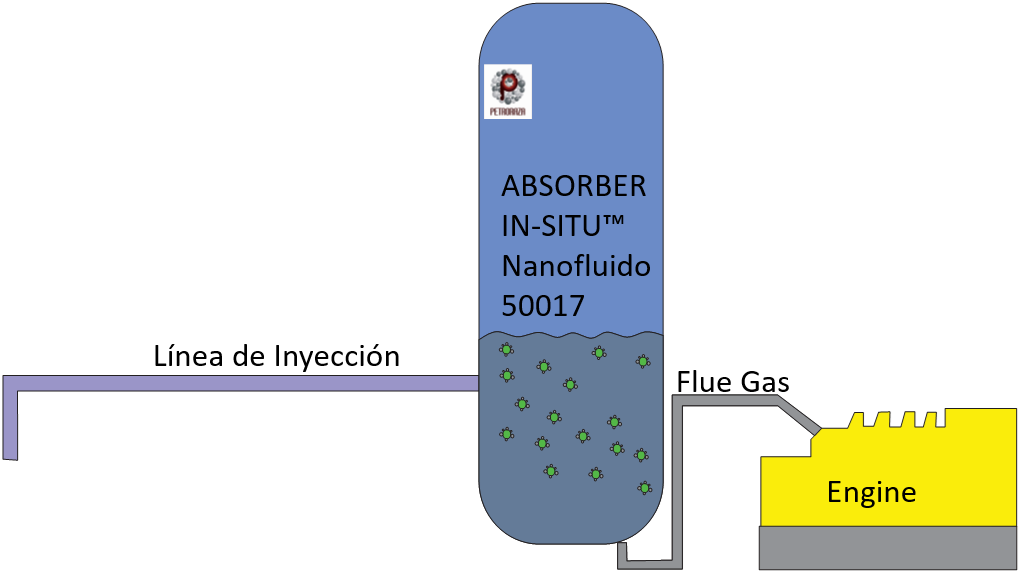 IN-Situ NANOFLUIDO™ CAPTURA DE CO2
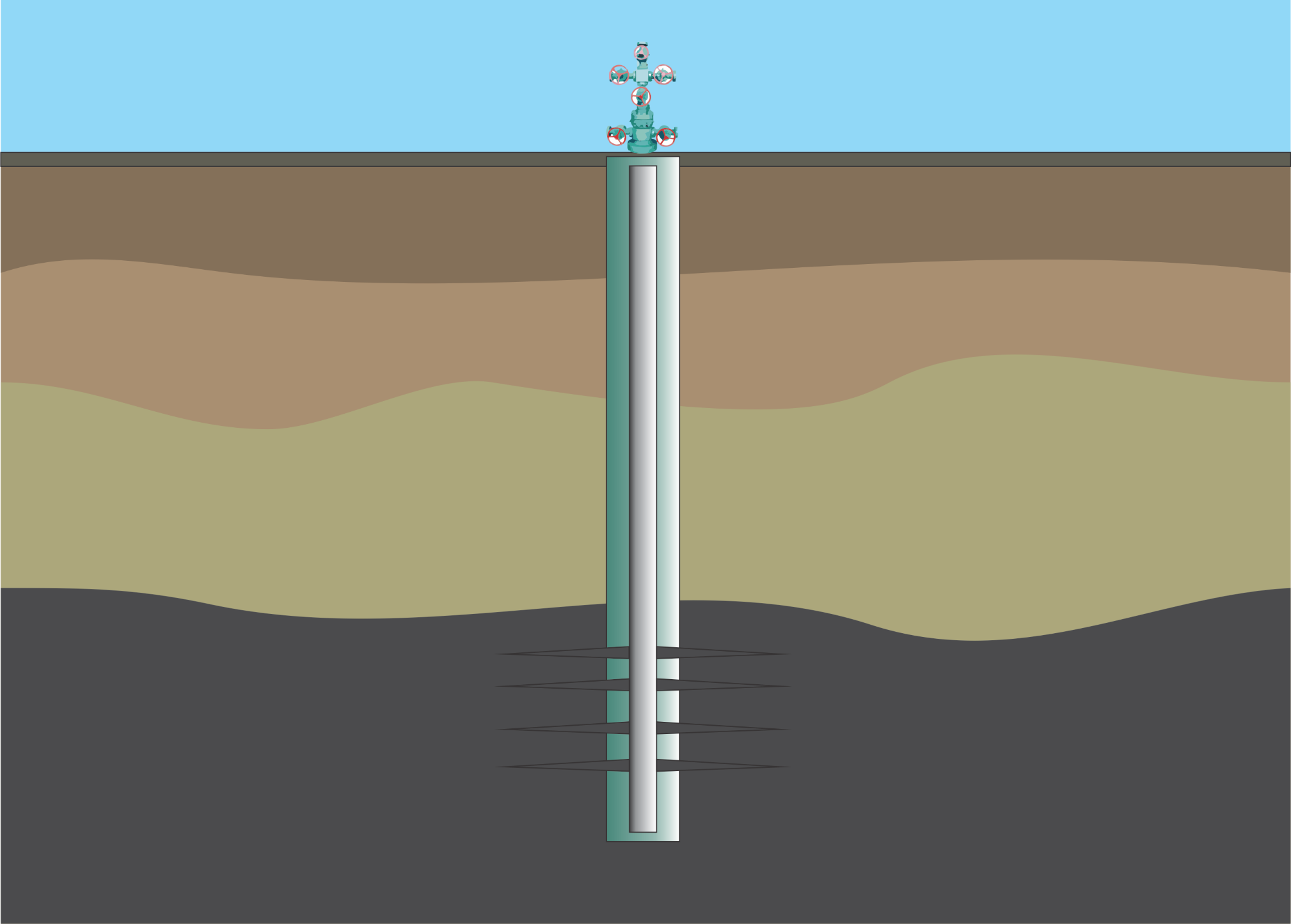 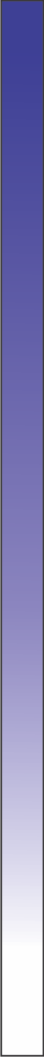 ABSORBER 
IN-SITU™
Nanofluido
50017
Nanoparticula    + C02 capturado
Línea de Inyección
Flue Gas
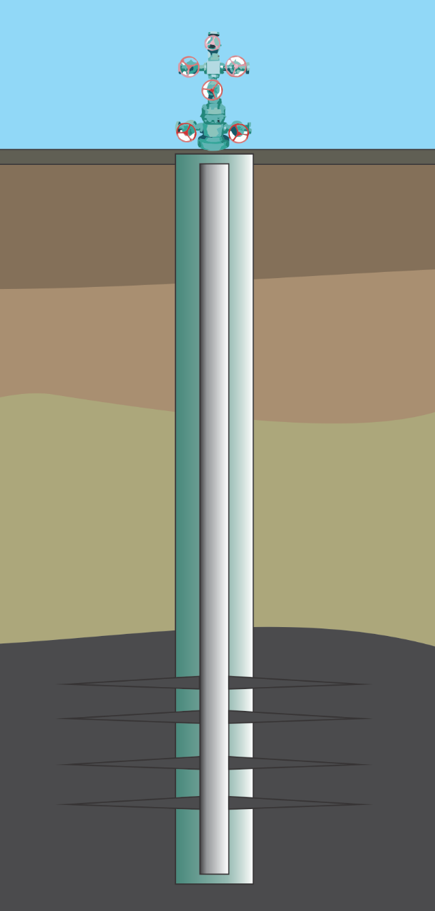 Nanoparticulas con CO2 Captura PERMANENTE
Engine
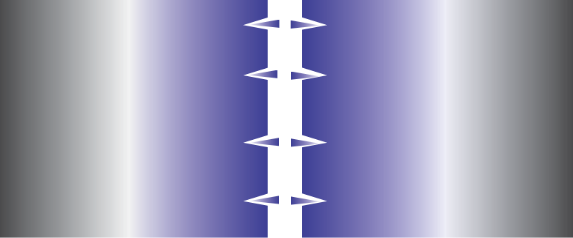 IN-Situ NANOFLUIDO™ RETENEDOR DE AGUA
In situ Nanofluido ™ Retenedor de Agua con Nanoparticulas 50030
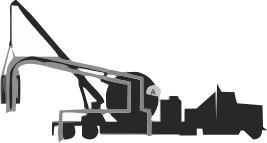 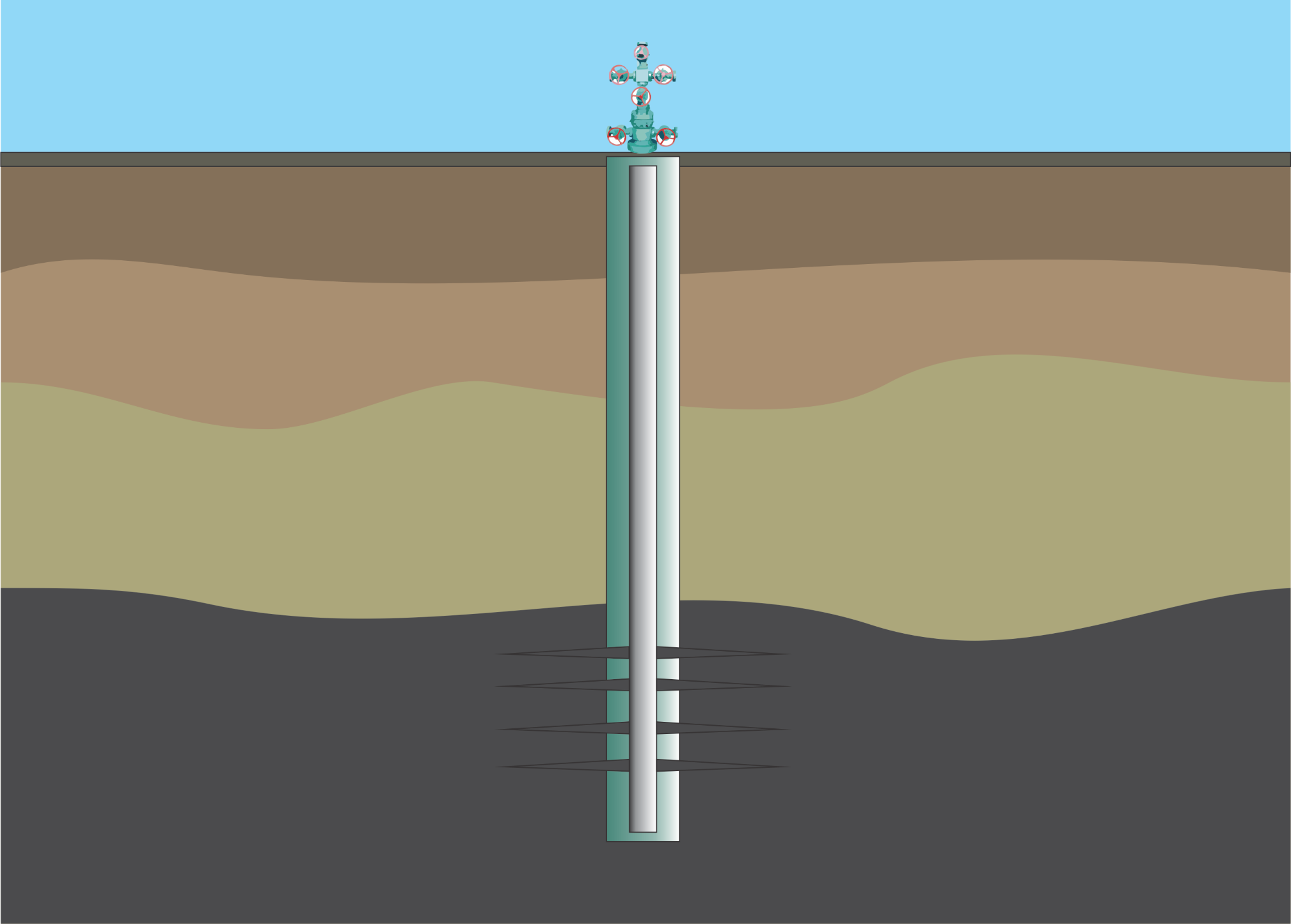 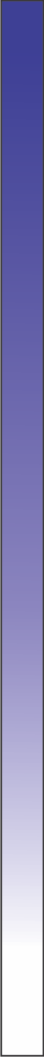 Retención de Agua
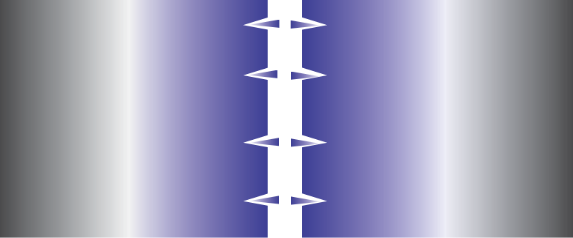